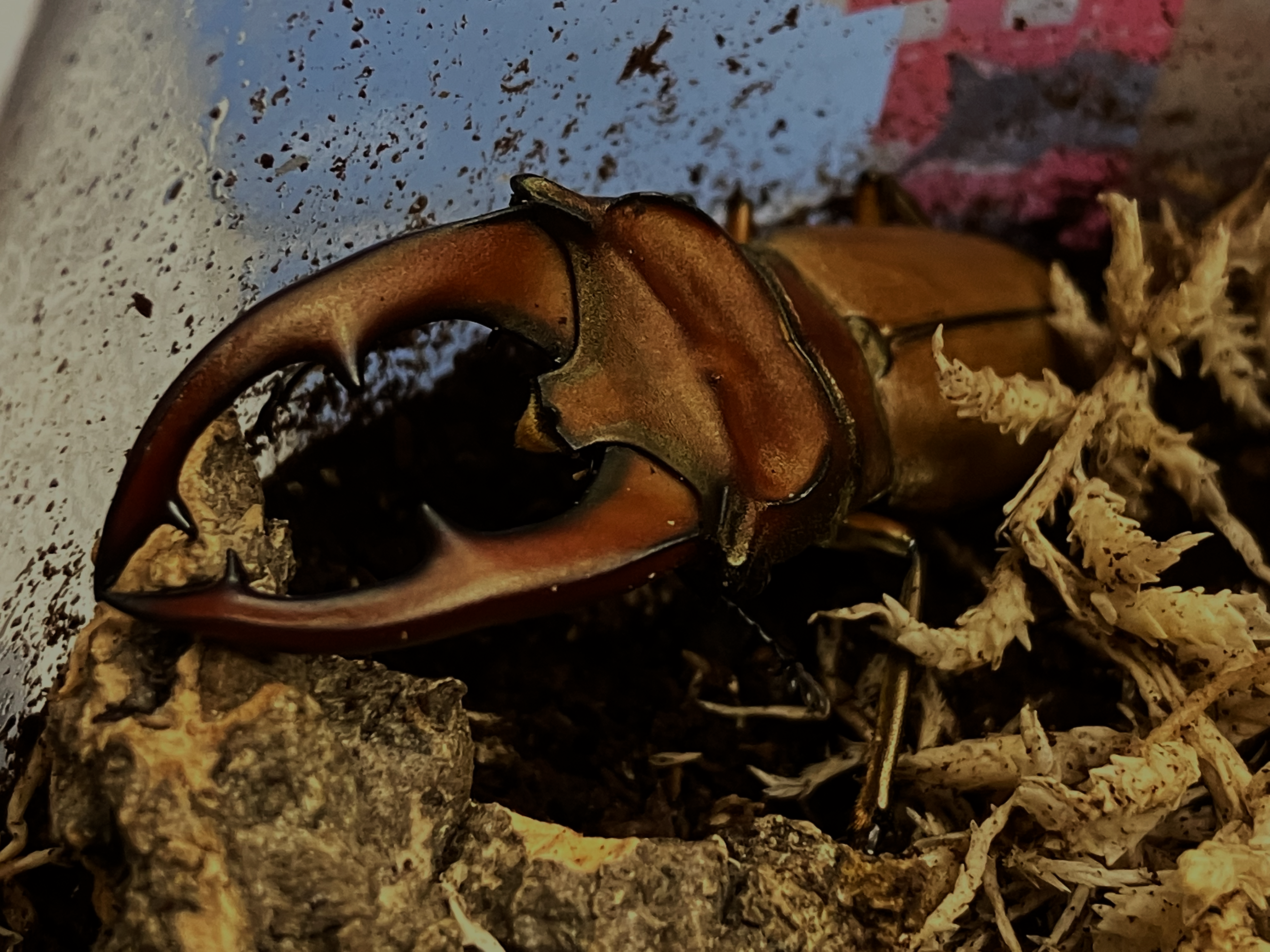 The Beetle Kingdom甲蟲王國
Summary of the Project計劃概要
計劃背景
簡介
甲蟲特性 – 點解要揀甲蟲?
簡介
甲蟲特性 – 點解要揀甲蟲?
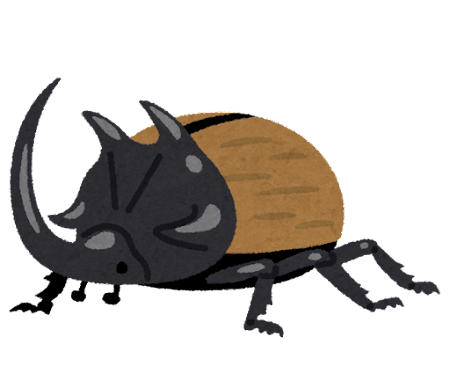 甲蟲係一種完全變態昆蟲
羽化成為成蟲後唔會再成長，適合作公平測試對象
易於打理
幼蟲只需每80日換一次泥
易於觀察
幼蟲可在換泥時量度體重繪畫成長曲線
成蟲於羽化後量度一次長度便可
成蟲的大小個體分別明顯容易區分
成蟲外形漂亮
目標
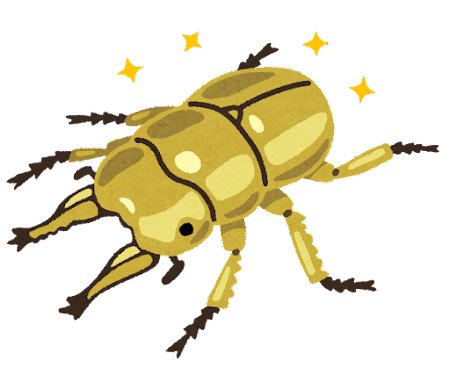 在我們的身邊有很多昆蟲，有更多害怕昆蟲的人。透過這個計劃我們希望同學更在學習之餘，也可以學習欣賞這些長相也許不討好，但一直為地球默默付出的小動物們。
利用Micro:bit 的溫度檢測功能及其他溫度調節電器(如: 暖管、風扇)，設置四種培育甲蟲幼蟲的溫度環境，從中讓同學了解最適合甲蟲生長的溫度。
關聯課題 (五年級)
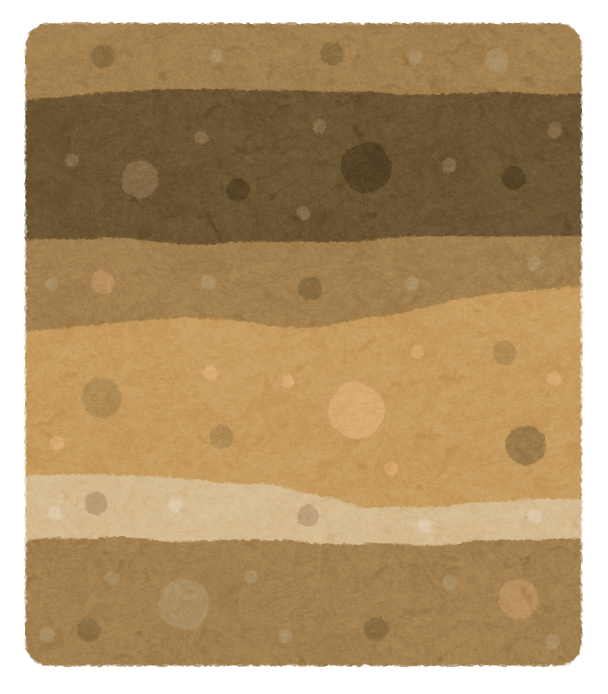 知識
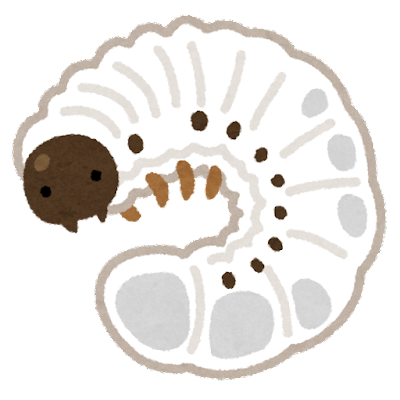 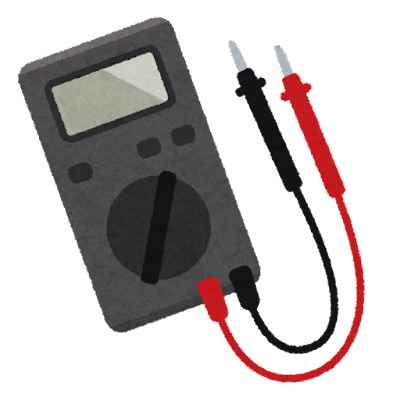 編程 (Micro: bit)
閉合電路
溫度
濕度
食物鏈
分解
技能
態度
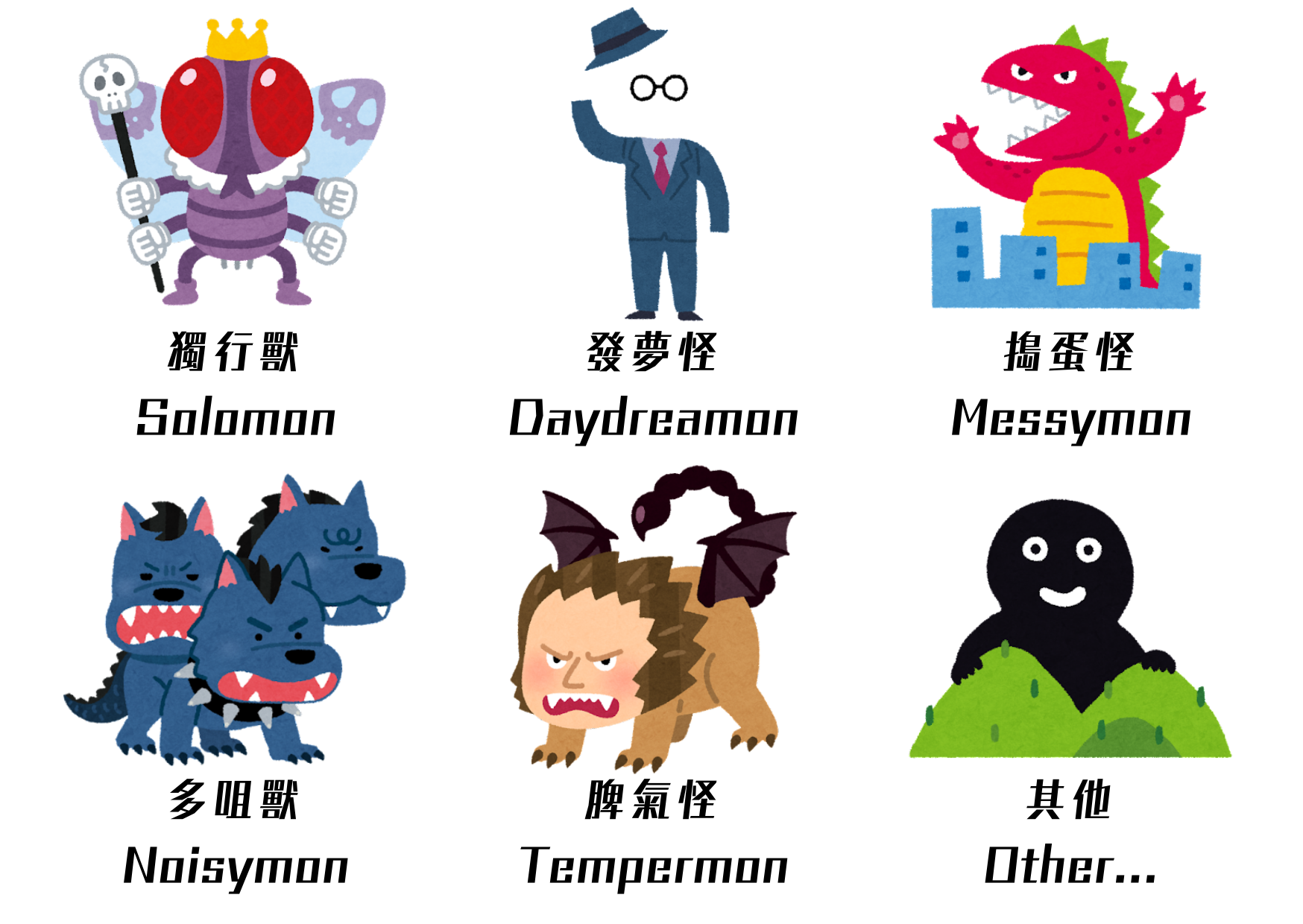 態度
我們在設計每節課堂的反思時，引入了六種怪獸及我校的正向九果子去協助同學反思自己當天的表現。
同學如果在當日課堂自覺有不足的話，他們可以圈起「搔擾」了他們的「怪物」，提醒他們在下次課堂要更加小心留意。
如果同學在課堂中有做到正向九果子提及的好行為的話亦會圈出，鼓勵同學欣賞自己。
同學除了會用正向九果子自評外，亦會在每節課堂後用正向九果子欣賞一位同組的同學，鼓勵同學互相欣賞。
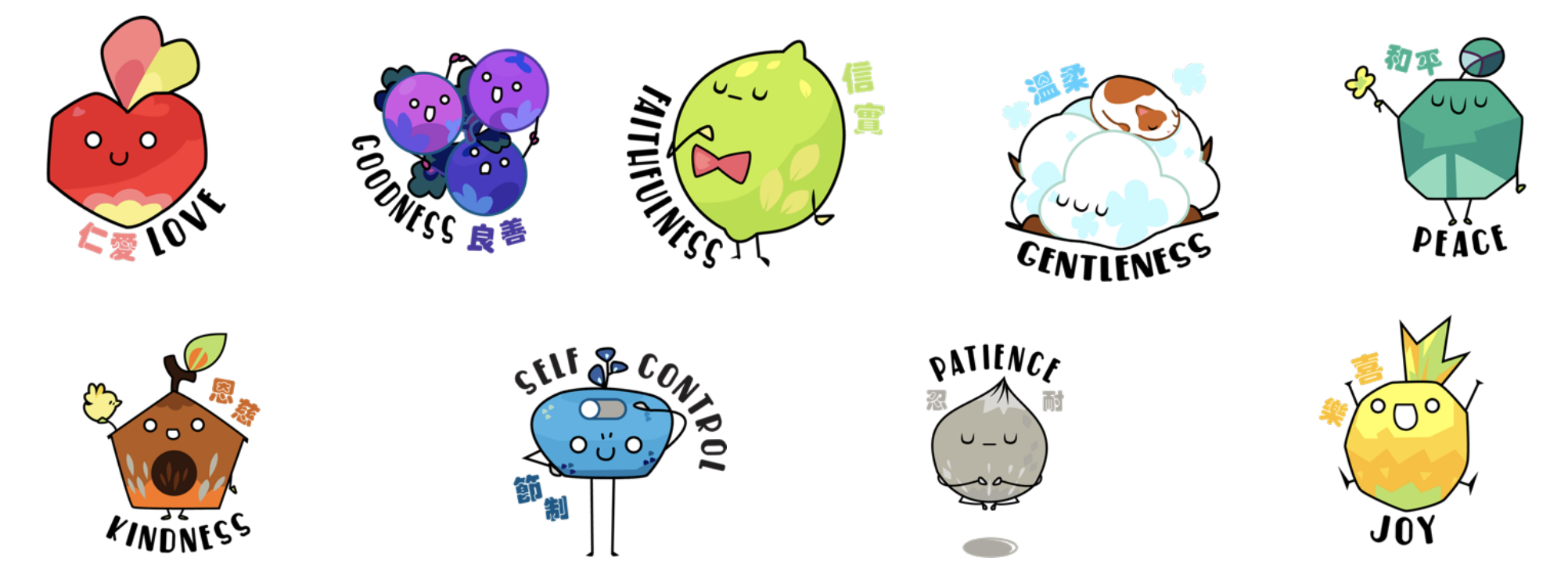 時序Timetable
他們獲得了更多關於昆蟲的知識
他們親身經歷了完全變態的過程
他們學習了如何照顧小動物
他們學習了如何自己解決問題
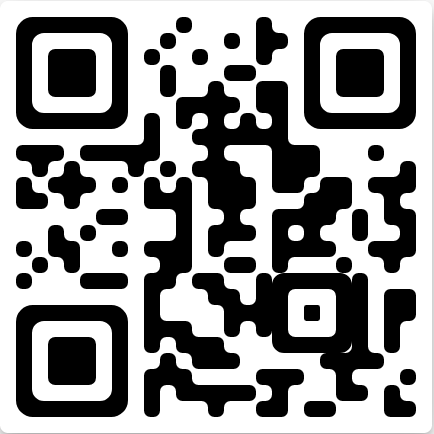 Feedback of our students同學回饋
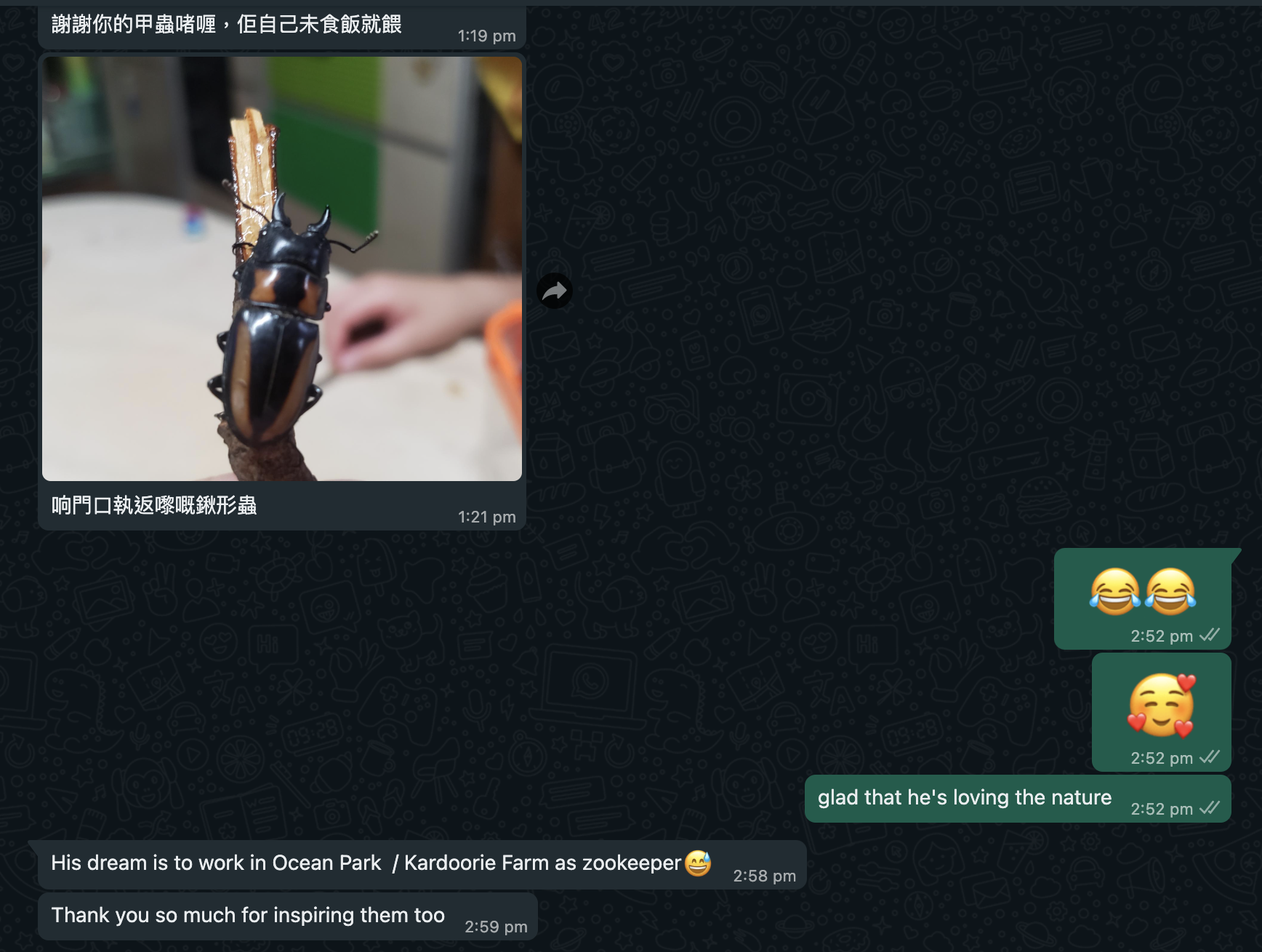 Feedback of Teachers老師回饋
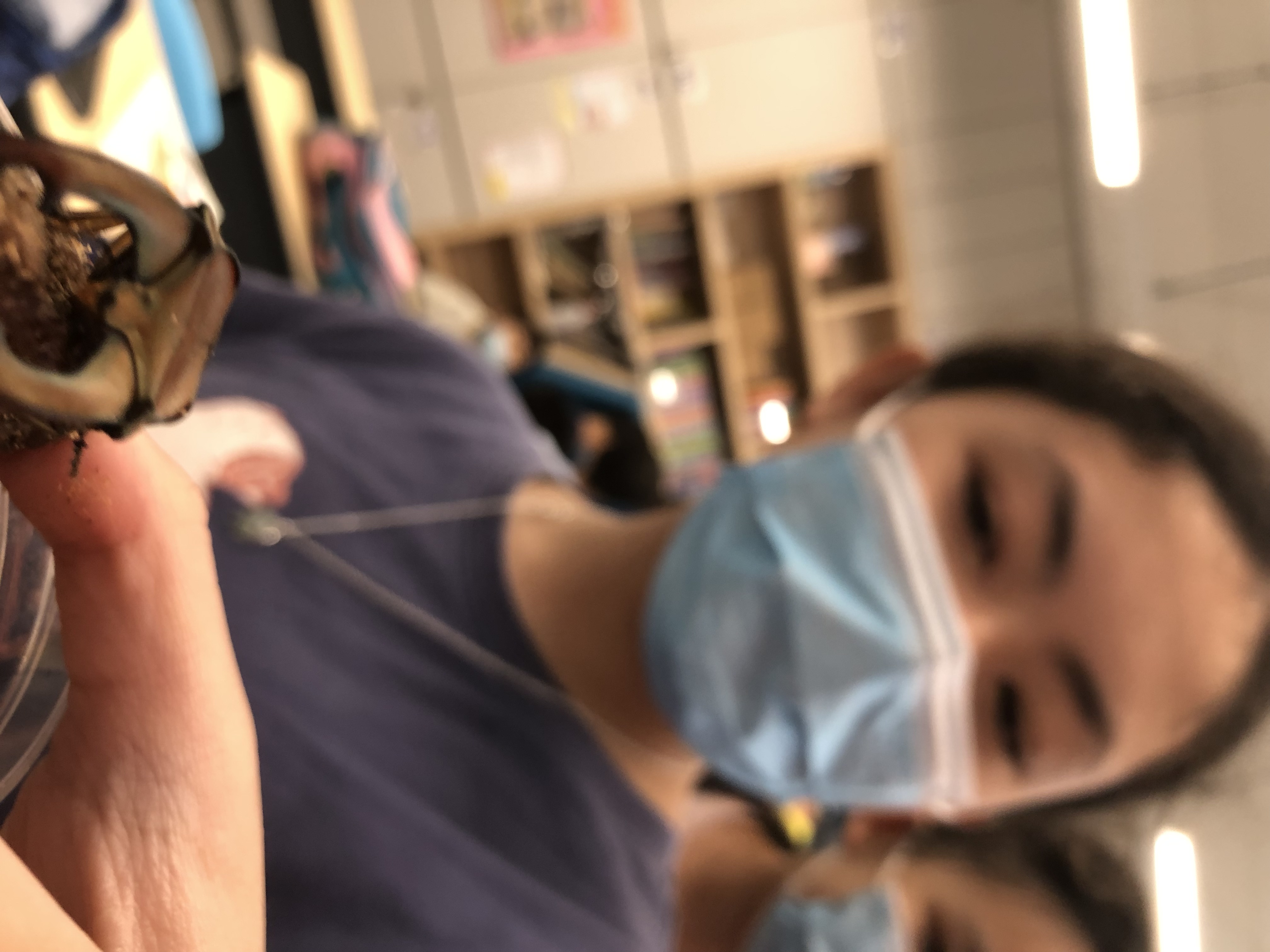 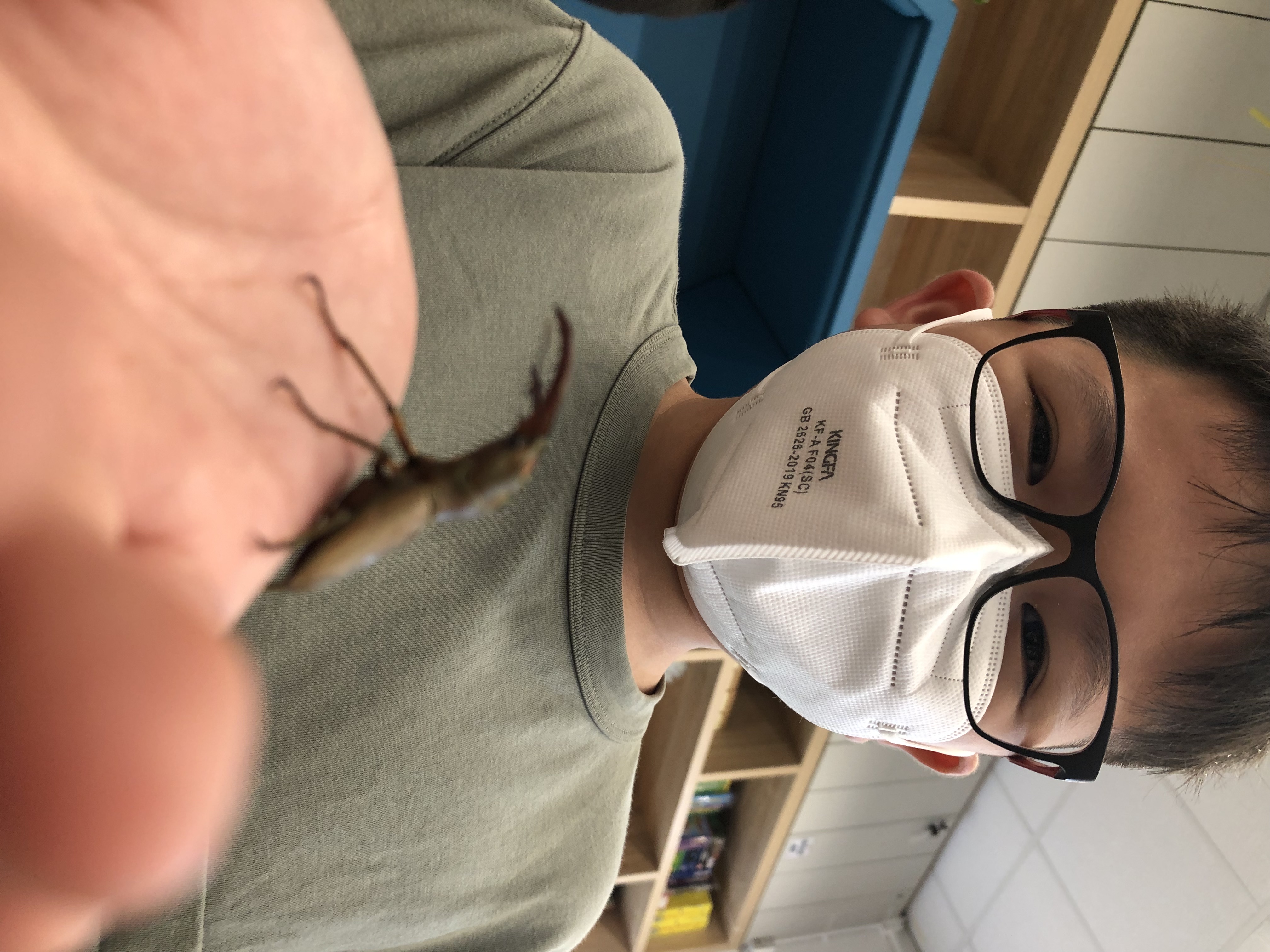 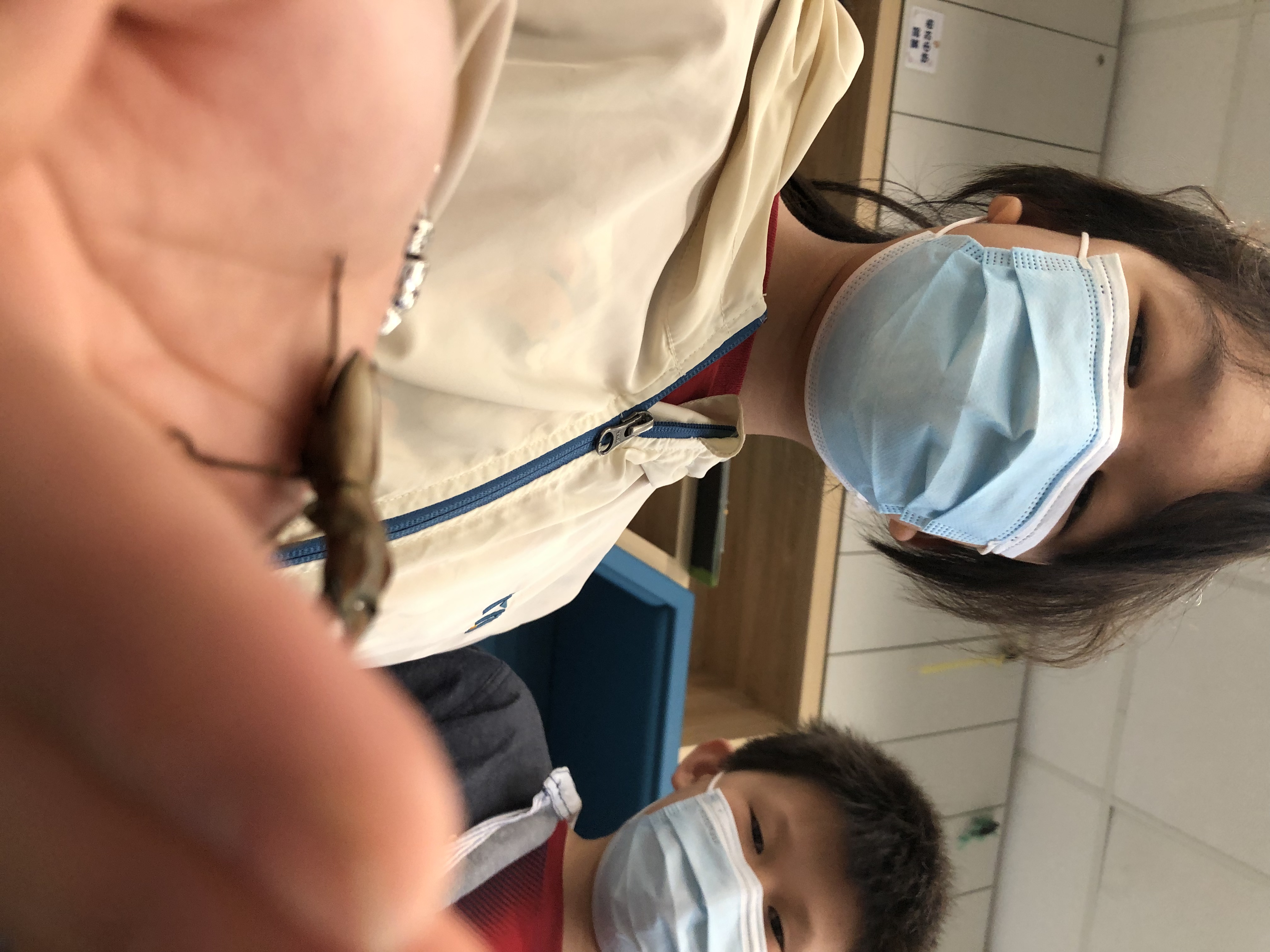 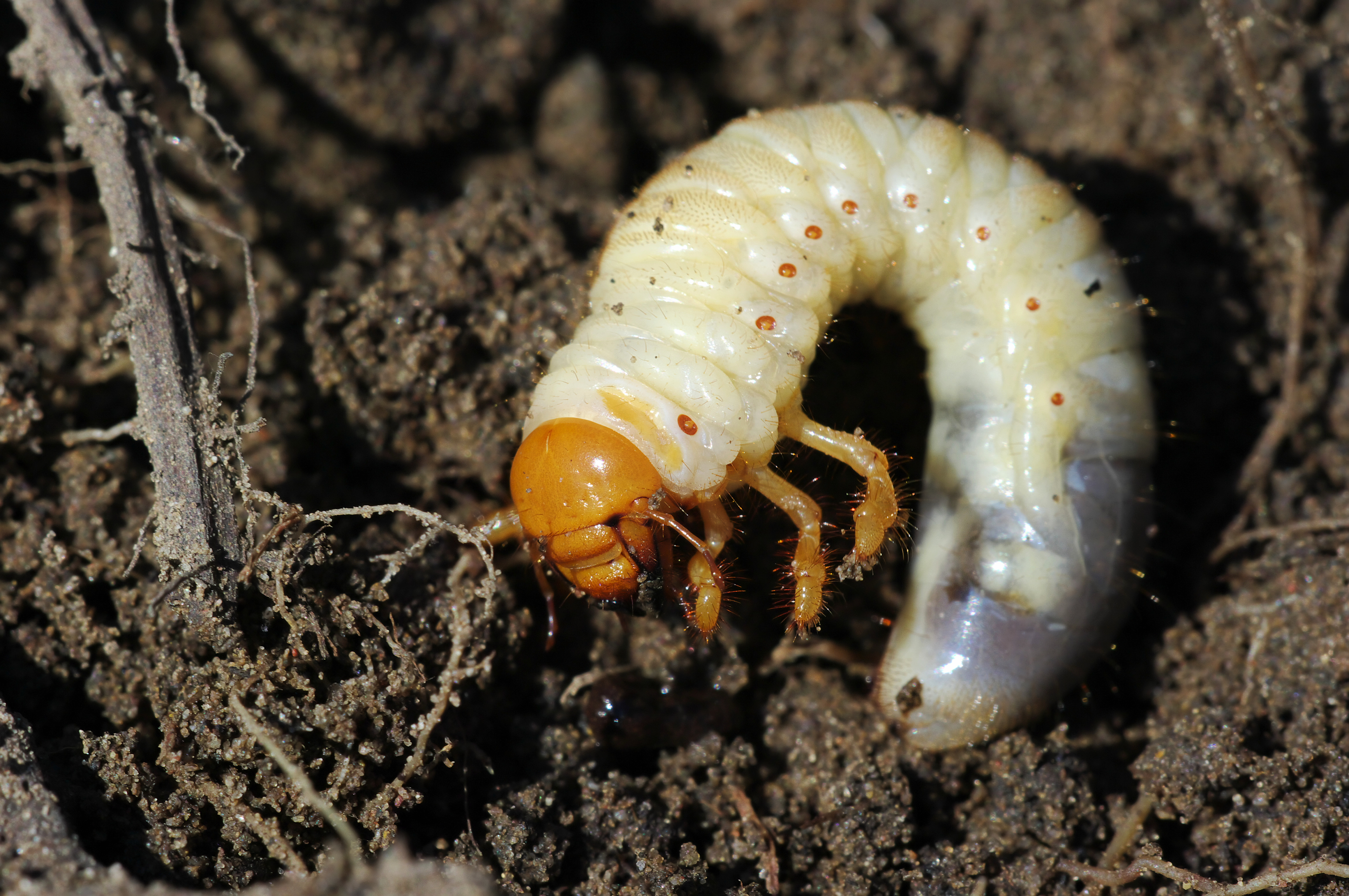 Thank You for your kind attention